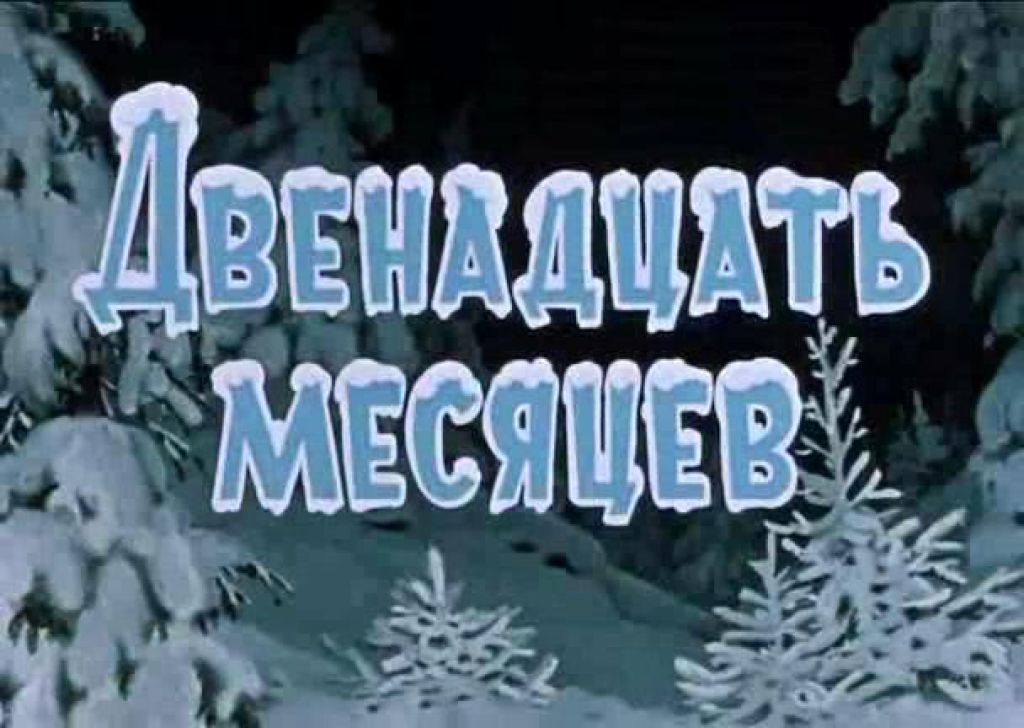 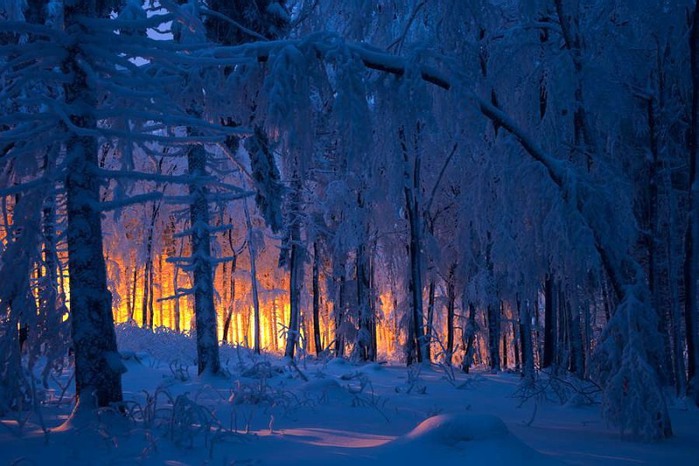 1
Зимняя вьюга
вьюга
Карнавал животных
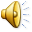 2
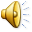 колокольчики
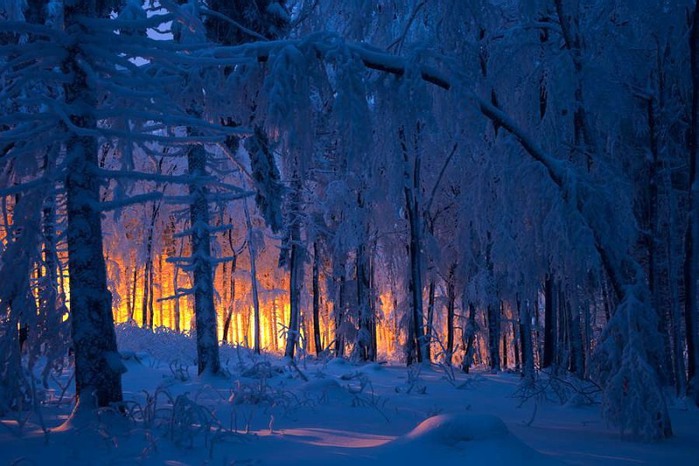 3
Декабрь и январь
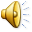 вьюга
3
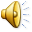 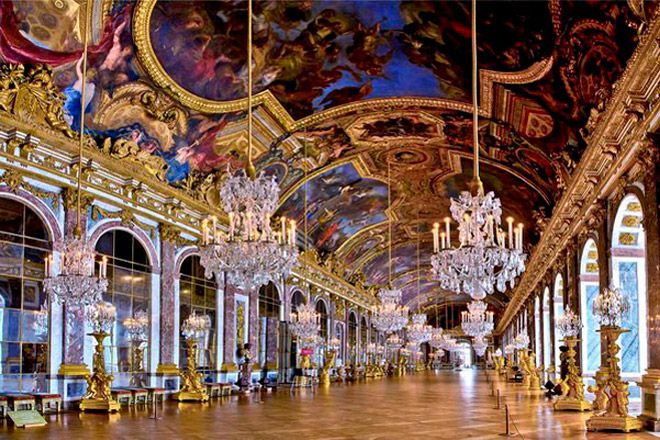 4
Классная королевы
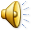 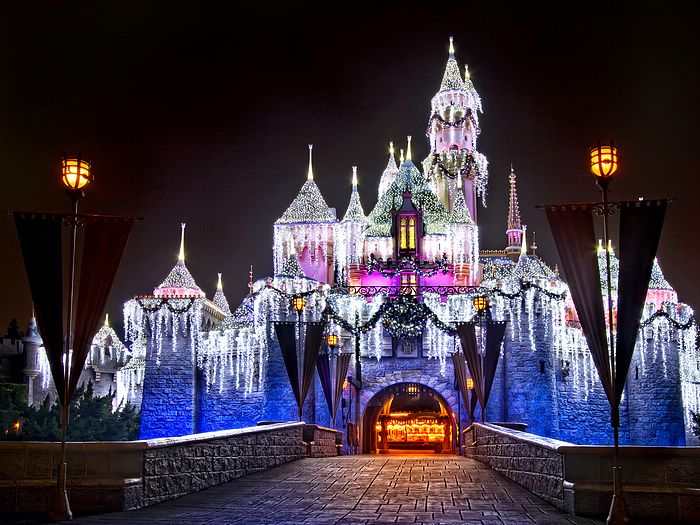 Глашатаи - фанфары
5
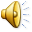 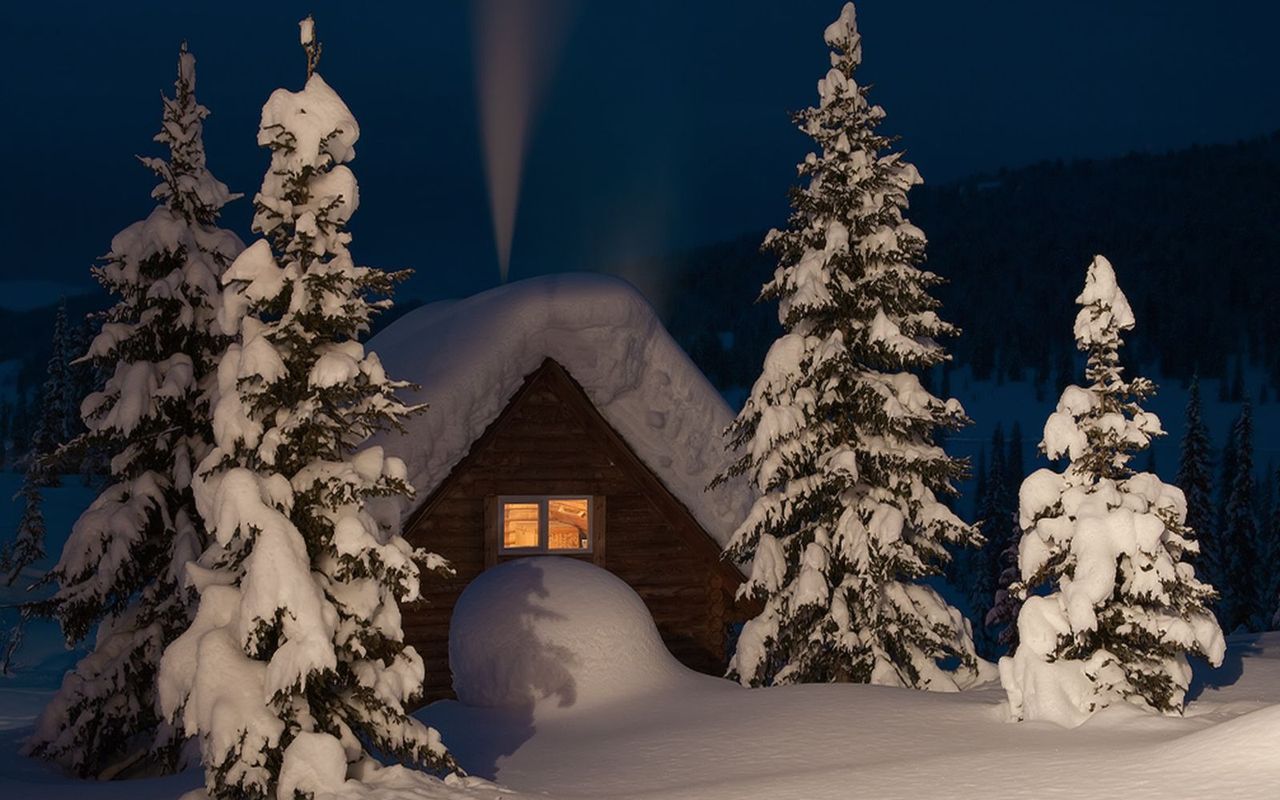 5
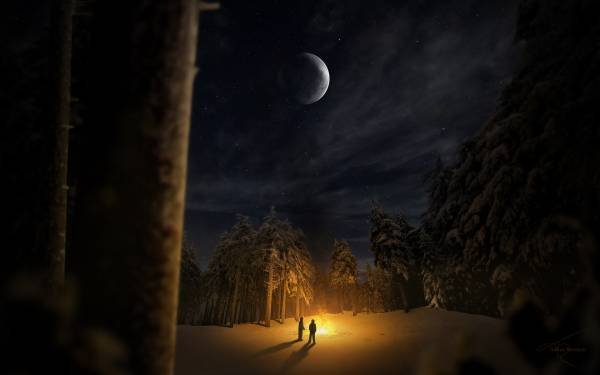 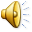 Вьюга и вой волка
6
месяцы
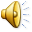 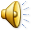 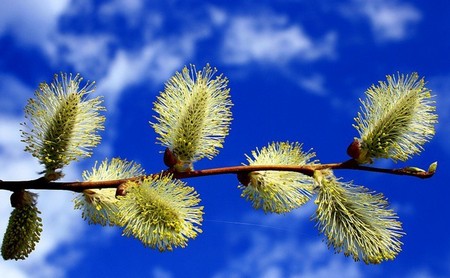 6
весна- март
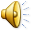 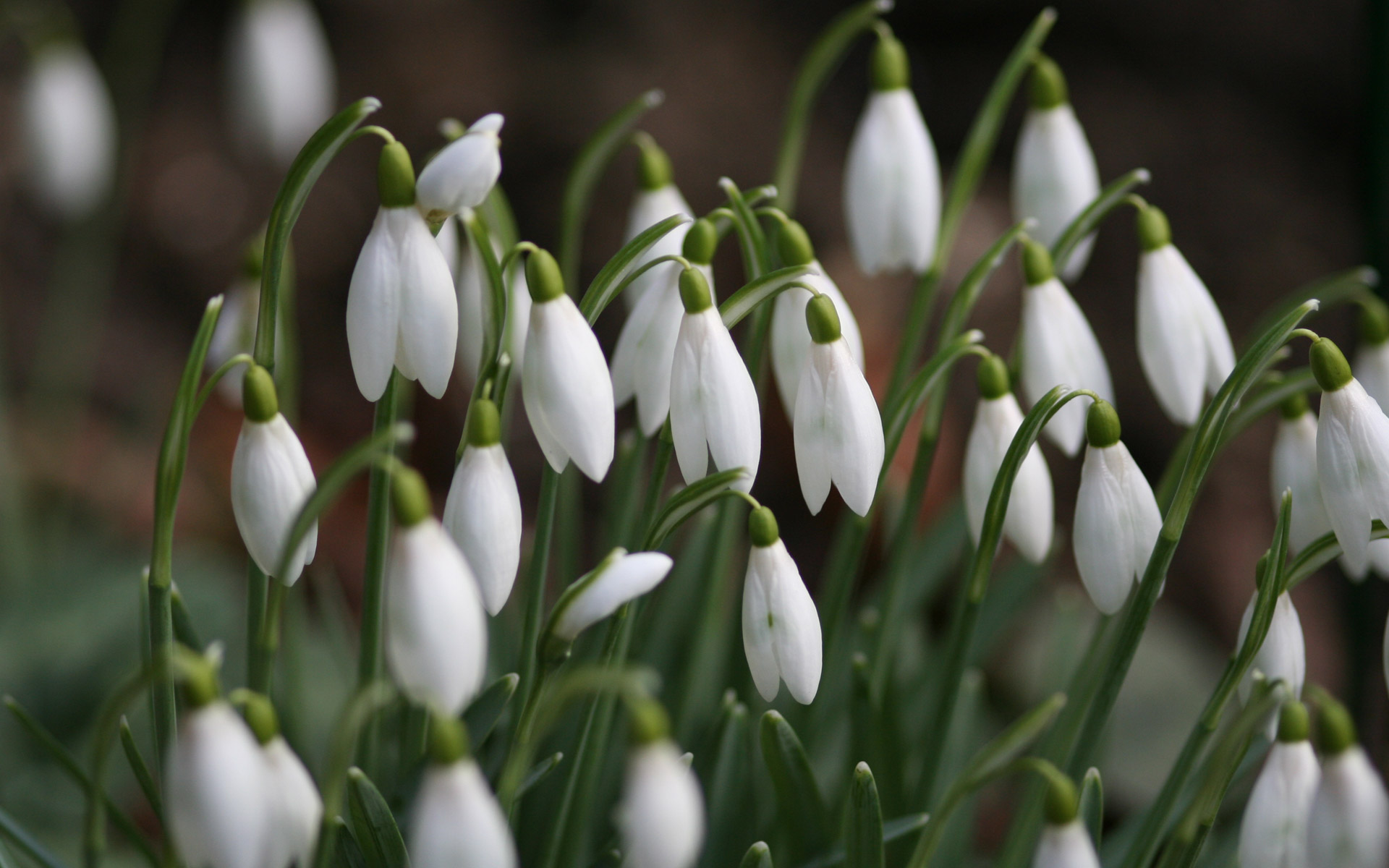 7
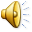 апрель
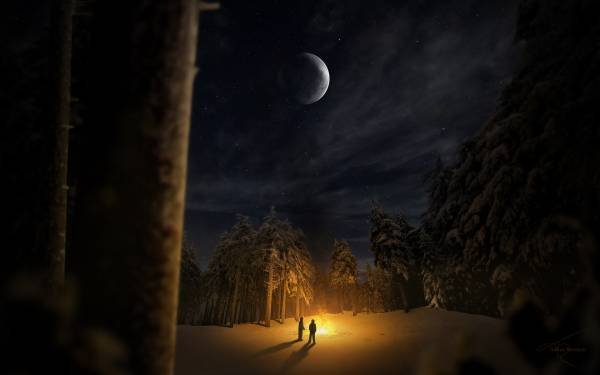 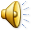 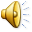 Вьюга и вой волка
8
месяцы
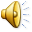